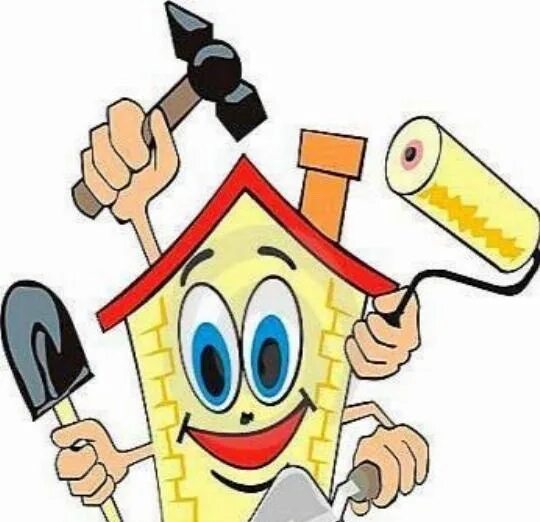 Уважаемые родители!Сообщаем, что летнее закрытие нашего детского сада для проведения плановых ремонтных работ планируется с 03.06.2024 г. по 15.07.2024 г.Просим учесть данную информацию при планировании своего летнего отпуска!